Business to Business Marketing
Chapter 1
Business-to-Business Markets and Marketing
Learning outcomes
Learning outcomes
Business marketing
Industry Concentration Ratios
percentages
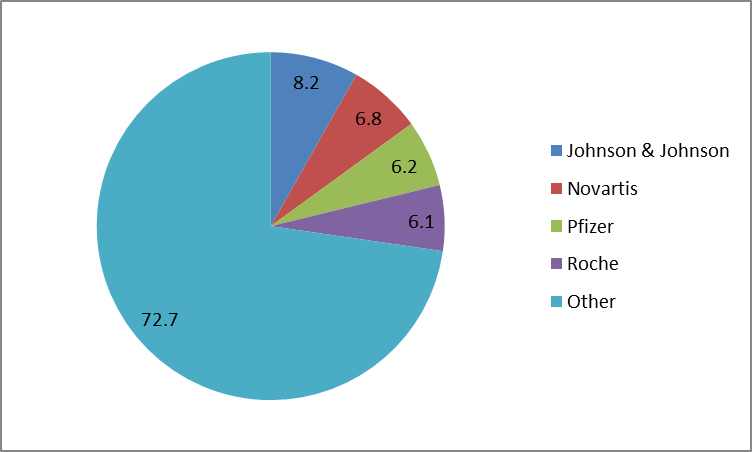 Market shares: Global pharmaceuticals, 2014
Industry concentration ratios
percentages
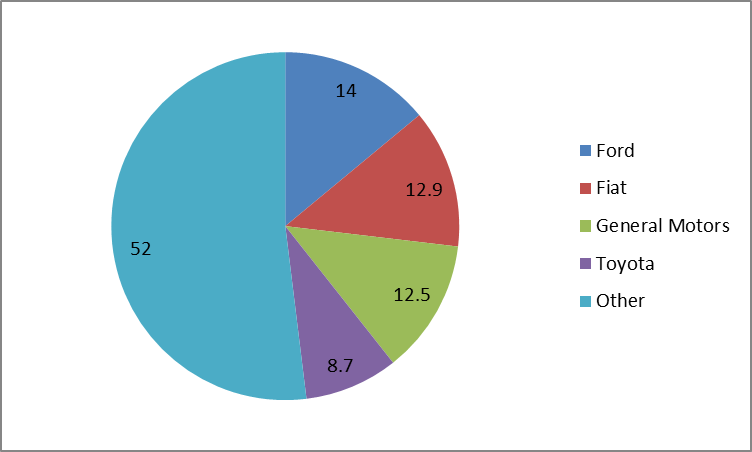 Market shares: Global truck manufacturing, 2013
Business market classification
* MRO = Maintenance, Repair & Operations (supplies)
Business market classification